Fondazione “Varni Agnetti” O.N.L.U.S.Indagine sulla soddisfazione dei clientiModalità svolgimento visite, informazioni sullo stato di salute, modalità di svolgimento delle uscite programmate ospiti in RSAResidenza Sanitaria Assistenziale- R.S.A.periodo MAGGIO/AGOSTO anno 2022
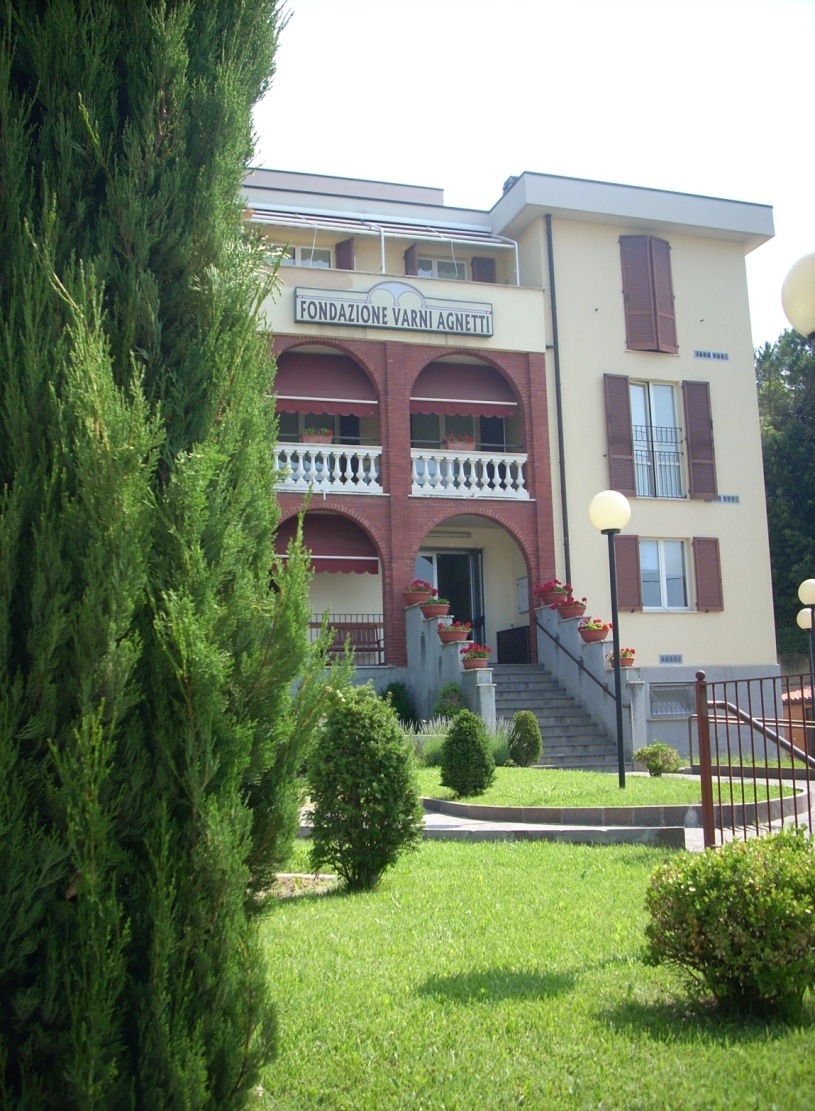 Godiasco Salice Terme , 3/09/2022
1
Note metodologiche
L’indagine è stata svolta nel periodo: SETTEMBRE - DICEMBRE 2022;
Il questionario, è stato inoltrato ai familiari ed è stato restituito in forma anonima;
Le risposte, dei familiari sono state 16  su un totale di 88 ospiti (84 posti letto a contratto e n. 4 solventi);
L’indagine mira a rilevare la soddisfazione del cliente ed il livello di soddisfazione raggiunto;
Piano di diffusione dei risultati: i risultati della customer satisfaction vengono esposti nella bacheca sita all’ingresso della R.S.A., pubblicati sul sito internet (www.varniagnetti.it), sulla pagina Facebook, divulgati alle organizzazioni che gestiscono i servizi in out-sourcing e divulgati durante la presentazione del Bilancio Sociale 2022;
L’indagine si articolava sui seguenti argomenti:
MODALITÀ SVOLGIMENTO VISITE AI FAMILIARI;
VALUTAZIONE DEL SERVIZIO DI VIDEOCHIAMATA ATTIVATO DURANTE IL PERIODO DI EMERGENZA COVID-19;
INFORMAZIONI RICEVUTE SULLO STATO DI SALUTE DEL PROPRIO FAMILIARE;
MODALITÀ DI SVOLGIMENTO DELLE USCITE PROGRAMMATE DEGLI OSPITI.
2
3
4
5
6
Altri indicatori utilizzati per la rilevazione della Customer Satisfaction
Il numero e le caratteristiche dei reclami formalizzati dagli Ospiti e dai loro famigliari;
La registrazione dei giudizi positivi che vengono espressi dai famigliari verso i servizi erogati della R.S.A. “Varni Agnetti”;
7
EMERGENZA CORONAVIRUS
L’emergenza COVID-19 ha avuto e continua ad avere un forte impatto sui processi e sulle modalità di svolgimento degli stessi, infatti a seguito della normativa nazionale e regionale il quadro di riferimento è stato caratterizzato da:
REGOLAMENTAZIONE VISITE DEGLI OSPITI E LIMITAZIONE DI ACCESSO ALLE PERSONE ESTERNE SECONDO QUANTO PREVISTO DAL P.O.G. DELLA FONDAZIONE;
DIFFICOLTÀ DI SVOLGIMENTO DI FORMAZIONE IN PRESENZA PER RISPETTARE LE INDICAZIONI DI MANTENIMENTO DEL DISTANZIAMENTO SOCIALE;
CARICHI DI LAVORO AUMENTATI PER LO SVOLGIMENTO DI ATTIVITÀ PRECEDENTEMENTE NON SVOLTE (INCREMENTO DEL MONITORAGGIO DEGLI OSPITI, EFFETTUAZIONE DEI TAMPONI NASOFARINGEI, SANIFICAZIONE DEI LOCALI, CREAZIONE DI AREE DEDICATE A OSPITI COVID-19 POSITIVI);
CREAZIONE DI AREE DI ISOLAMENTO E QUARANTENA E CONTINUO ADEGUAMENTO IN FUNZIONE DELL’ANDAMENTO EPIDEMIOLOGICO;
CREAZIONE DI AREE ATTE A FAVORIRE LA SOCIALIZZAZIONE E GLI INCONTRI CON I FAMILIARI IN SICUREZZA
La Fondazione ha comunque potuto erogare i servizi con continuità.
8
Considerazioni finali
Il livello elevato di soddisfazione dei familiari degli Ospiti, sono sicuramente buoni indici della qualità dei servizi erogati;
Si evidenzia che gran parte dei parenti hanno preferito seguire, in via prudenziale ed in modo assolutamente volontario, indicazioni a volte anche più restrittive rispetto a quanto indicato dalla vigente normativa, poiché hanno ritenuto di mettere al primo posto la salute e sicurezza dei propri cari.
I risultati derivanti dall’indagine sono stati, nel complesso, molto buoni ed il giudizio espresso dai familiari è PIÙ CHE POSITIVO.
I risultati dell’indagine di soddisfazione dei clienti verranno resi pubblici mediante pubblicazione sul sito internet (www.varniagnetti.it) e verranno svolte quadrimestralmente;
La struttura è stata in grado di garantire un’adeguata assistenza sanitaria anche agli Ospiti più fragili e compromessi anche in riferimento alla situazione pandemica;
Inoltre:
I reclami da parte degli ospiti o dei loro familiari sono rari ed occasionali mentre è elevato il numero di giudizi positivi espressi dai famigliari degli ospiti sull’operato del personale e sulla qualità dei servizi erogati;
Non sono stati espressi giudizi di miglioramento del servizio da parte dei familiari.
9